قلق الطلبة من الأمتحانات الألكترونية   الأسباب والحلولالجزء الثاني
أعداد
أ.م.د. علي محسن ياس العامري 
قسم الأرشاد النفسي والتوجيه التربوي
كلية التربية الأساسية  / الجامعة المستنصرية
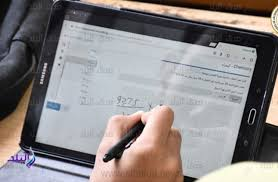 مفهوم الأمتحانات الإلكترونية
هي العملية التعليمية المستمرة والمنتظمة التي تهدف إلى تقييم أداء الطالب من بعد باستخدام شبكة الانترنت
هو وسيلة سهلة لتقويم الطالب إلكترونيًا ، حيث تمكن المعلم من إعداد اختبارات بطريقة سهلة لتطبيقها على الطلاب ، وتصحح إلكترونيًا وفوريًا مما يضمن المصداقية والشفافية في التصحيح
هي مجموعة من الأسئلة المتنوعة ( اختيار من متعدد، والصواب والخطأ، والتوصيل، والترتيب، وإكمال الفراغ، وغيرها) تم تصميمها بواسطة أحد البرمجيات، حيث تقوم بقياس مستوى أداء الفرد في مختلف المجالات التي وضعت من أجلها.
استخدام الكومبيوتر وتكنولوجيا المعلومات في عملية تقييم الأنشطة ذات الصلة بالانشطه الأكاديمية مستخدما في ذلك الوسائط المتعددة وبإجراء التعزيز المباشر ويطلق عليها الاختبارات المحوسبة
هي إحدى تقنيات الحاسب الآلي التي يمكن توظيفها للتغلب على بعض الصعوبات التي يمكن أن تعيق تنفيذ الاختبارات التقليدية (الورقية)، أو توظيفها لتوفير قنوات أخرى لزيادة التحصيل العلمي لدى الطالب وترسيخ المعلومات، وتنمية مهارة التعلم الذاتي.
هي نظام يسمح للطلاب لعمل الامتحانات باستخدام الكمبيوتر سواء على الانترنت أو من خلال شبكة خاصة بدلا من الامتحانات الخطية أو على الورق.
اهمية الأمتحانات الإلكترونية
1- بالنسبة للطالب تكمن اهميه الأمتحانات الإلكترونية في سهوله اجراء الأمتحان والحفاظ على صحة الطالب
2- بالنسبة للتدريسي تكمن اهميه لاختبارات الإلكترونية في تكوين بنك من الاسئلة خاص بالمقرر أو المادة مما يساعد على تطوير وسهوله تصميم الأمتحان والحفاظ على صحة التدريسي.
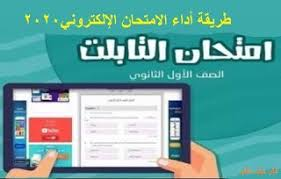 اهداف الأمتحانات الإلكترونية
1- قياس أداء المتعلم وذلك بضبط أساليب تقييم الطالب وتطويرها من خلال التعلم الالكتروني القائم على تقنية المعلومات والاتصالات الحديثة لتسهيل عملية تقييم الطلاب وتحويل هذه العملية من الطرق التقليدية إلى الطرق الالكترونية الآلية .
2- كشف جوانب القوه والضعف لدى الطالب في نواح مختلفة
 3- تطوير وتحسين نوعيه التعليم والتعلم
4- معرفه مستوى الطلاب وتصنيفهم الى مجموعات
5- تسهيل عمليه اجراء التحليلات الإحصائية
6- تحقيق المساواة بين الطلبة مع مراعاة الفروق الفردية
7-توفير الوقت والجهد والمال لدى التدريسي
8-تنشيط الدافعية للتعلم
 9- تحقيق السرعة والدقة في النتائج
مميزات الأمتحانات الإلكترونية
1- توفيرأنواع جديدة من الأسئلة والتي تشمل الوسائط المتعددة
2 – توفير تغذية راجعة وتعزيز فوري وبأشكال مختلفة.
3 – توافر الأدوات المساعدة أثناء الأمتحان
4 – تطوير نظام الأمتحانات
5 – توزيع نتائج الامتحان مباشراً
6 – سهولة استخدام البيانات
7 – المرونة في تقديم الامتحانات
8 – يمكن إعداد صور متكافئة من الامتحان الواحد بسهولة
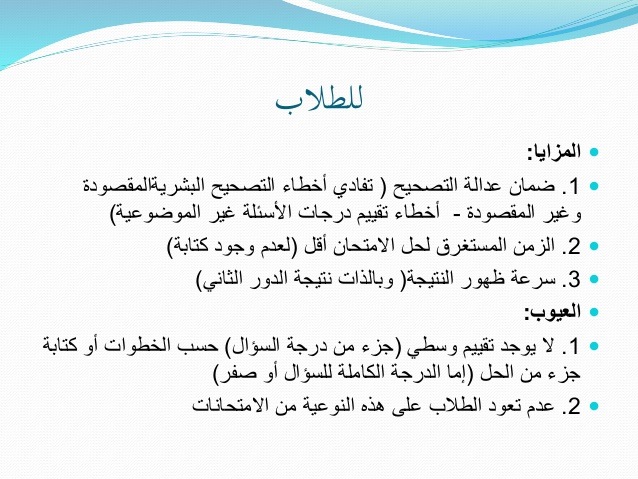 أيضا مميزات اخرى:
1-سهولة إعدادها وتنفيذها
2-يمكن تطبيقها في وقت واحد أو أوقات مختلفة لمجموعة كبيرة من الأفراد وفي أماكن مختلفة
3-يمكن إرسالها عن طريق البريد أو تضمينها في المواقع
4-نتائجها مباشرة بعد الإجابة عن جميع الأسئلة
5- تعطي تحليل مباشر لمجموعة من الأفراد لمستوى أداءهم في الاختبار
6- يمكن إعداد بنك من الأسئلة والاختيار منه فيما بعد حسب الاحتياج
7- وسيلة اقتصادية سواء في (جهد ، وقت ، مال)
8- أمكانية مراقبة الطلبة أثناء أداء الامتحان.
9- يدخل كل طالب البيانات الخاصة به قبل دخول الامتحان.
10- طباعة تقرير مباشر للطالب أو حفظه
11- المساواة بين الطلبة
12-دقة في التقييم
13-إمكانية أرفاق ملف صوتي أو مقطع فيديو لكل سؤال
14- إمكانية تحديد وقت زمني للامتحان.
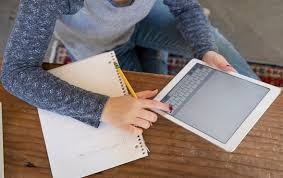 جوانب قصور في الأمتحانات الإلكترونية
1- صعوبة قياس المهارات العليا للطلبة
2- صعوبة تصحيح الأسئلة المقالية بدقة.
3- احتمال حدوث الأعطال في الأجهزة أو الشبكة أثناء الأمتحان
4- إعداد الأسئلة يحتاج إلى وقت وجهد كبير.
5- الحفاظ على أمن أسئلة الإختبار وإجابات الطلبة عنها ونتائجهم فيها
6- الغش من الآخرين
7- الغش من مصادر غير مسموح بها
8- قيام الطالب بالإجابة عن الإختبار منتحلا شخصية آخر
وكذلك من العيوب التي ذكرت
1 ـ الإعداد لها يتطلب مهارة وتدريب وبالتالي تستهلك وقتا ً طويلا ً .
2 ـ قياس المهارات العليا أمر صعب في الاختبارات الموضوعية .
3 ـ أجهزة الكمبيوتر تحتاج إلى صيانة .
4 ـ يحتاج الطلبة مهارة وخبرة في مجال تكنولوجيا المعلومات  
5 ـ يحتاج التدريسي إلى التدريب على التقييم ومهارات تكنولوجيا المعلومات وإدارة الامتحانات الألكترونية.
6 ـ يجب أن تكون كل الأطراف المعنية بالأمتحانات ذات تنظيم عالي .
عناصر بناء ونجاح الأمتحانات الإلكترونية
1- الاسئلة وأنوعها وعددها والزمن الذي تستغرقه 
2- الوسائط المتعددة المستخدمة ونوعها (الكهرباء ، شبكة الأنترنيت ، الأجهزة الألكترونية المستخدمة). 
3- التغذية الراجعة المقدمة للطلبة. 
4- تعليمات الامتحان. 
5- أدوات التفاعل المتاحة .
6- أنماط الاستجابة المطلوبة من الطلبة
متطلبات اعداد ونجاح الامتحانات الإلكترونية
1_توفير البنيه التحتية خطوط الانترنت والبرامج المتخصصة والكوادر المتخصصين
2_تدريب العناصر البشرية من الطلبة على مهارات الأمتحانات الإلكترونية
3_تدريب الطلبة على استخدام الأمتحانات الإلكترونية
4-نشر الوعى بين العاملين في المؤسسات الجامعية حول جدوى استخدام التكنلوجيا في اعداد وتطبيق وادارة الأمتحانات الالكترونية
مراحل تصميم الأمتحانات الإلكترونية
تمر عمليه تصميم الأمتحانات الإلكترونية بسته مراحل:
1-    مرحله التحليل  يتم فيها:
    تحديد الهدف العام للامتحان
 تحديد خصائص المتقدمين للامتحان
  تحليل المادة التعلمية لصياغه محتوى الأمتحان
  تحليل الواقع
2-  مرحله التصميم ويتم فيها :
كتابه اسئلة الأمتحان
 تحديد تعليمات الأمتحان
  تحديد زمن الأمتحان
  اختيار اشكال الأسئلة- وانماط الاستجابة
  اختيار الوسائط المتعددة
 تحديد اساليب التغذية الراجعة
 تحديد اساليب التصحيح
3-    مرحله انتاج الأمتحان ويتم فيها :
اختيار برامج تأليف برمجيه الأمتحان
 التجريب الاولي لبرمجية الأمتحان وتحكيمها ثم تطويرها.
4-  مرحله النشر والتوزيع الالكتروني ويتم فيها  
نشر الأمتحان على الانترنت او الاقراص والاسطوانات الرقمية
 توزيع الأمتحان ليتخذه الطلبة في اماكن تواجدهم
5-  مرحله التطبيق ويتم فيها:
تجريب الأمتحان على عينة من الطلبة
 تجميع بيانات تطبيق الأمتحان 
 اعلان نتائج  الأمتحان إلكترونيا
6-  مرحلة التقويم:يتم فيها:
 معرفة مدى صلاحية البيئة الالكترونية وصلاحية نقله وتوصيله
  مدى تامين سرية الأمتحان.
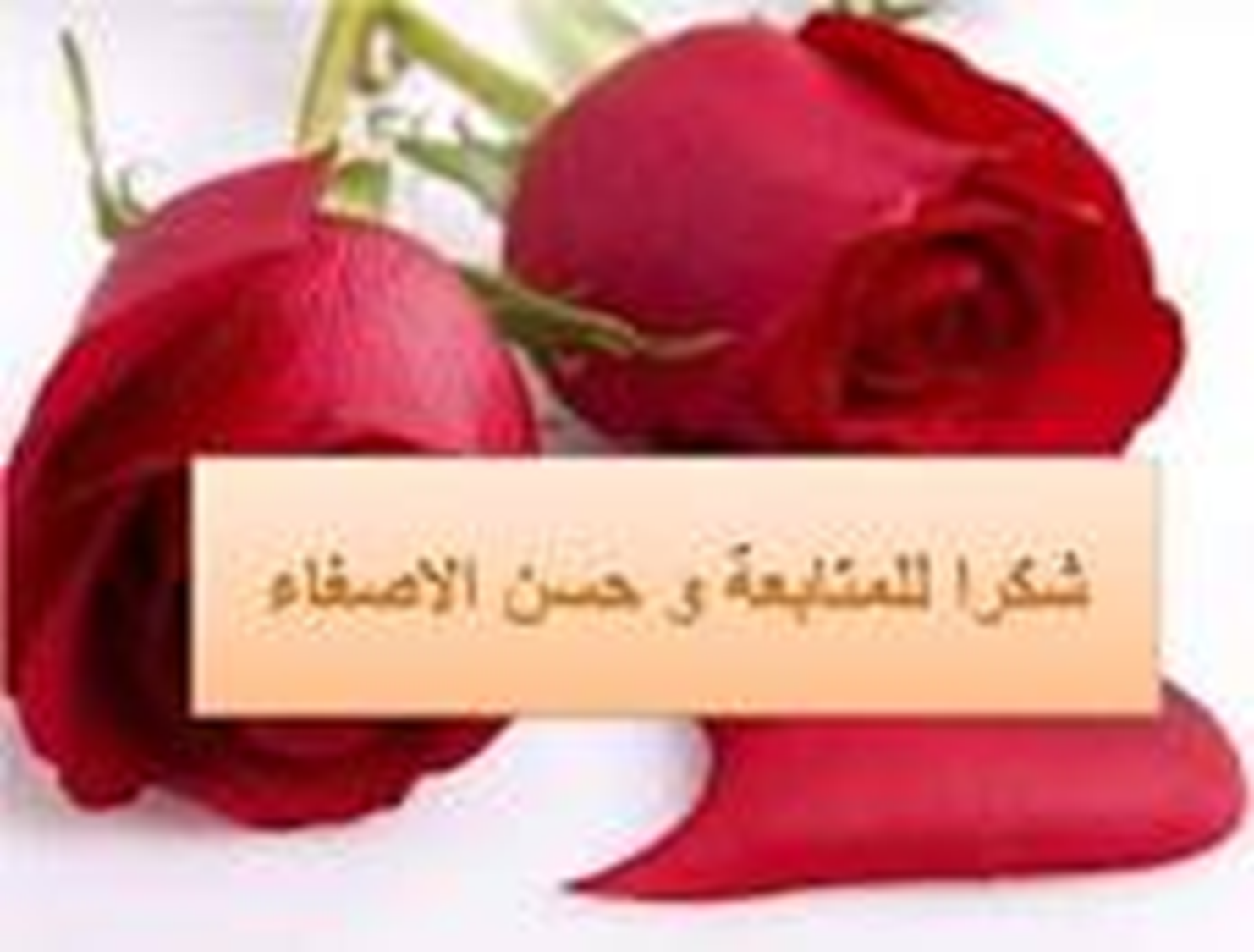